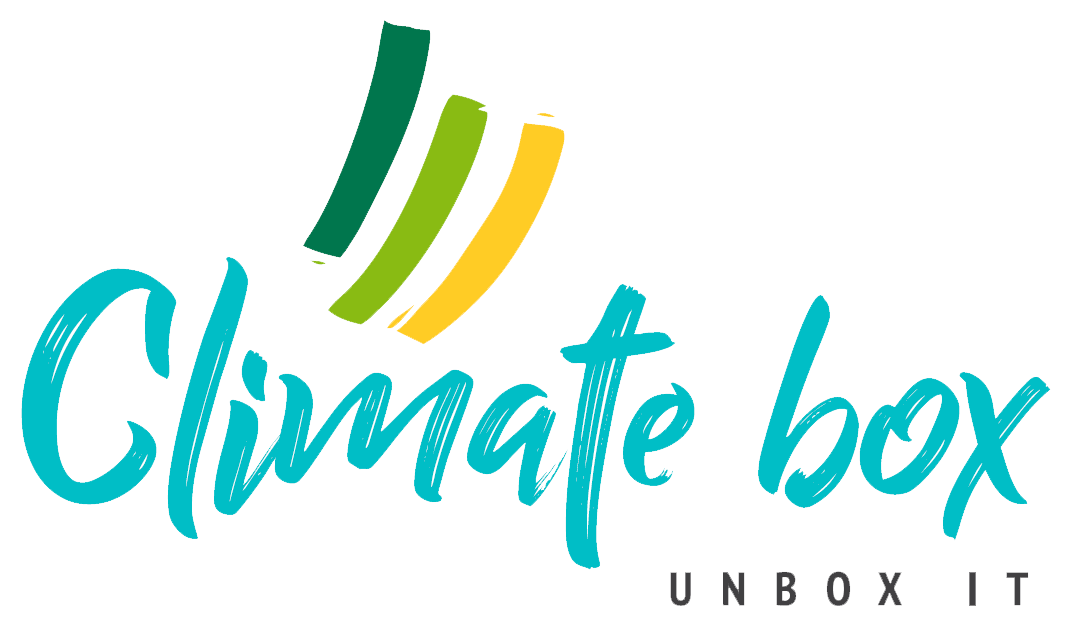 Topic 4 – Personal Choice: Consumption and efficiency
Unit 2 – Consumer choices
Activity 3 - Reflecting on the effectiveness of publicity, stereotypes and reward systems in influencing consumption behavior.
If you make your eco-friendly commitments public, will you influence others?
Examples: 
asking hotel guests to signal that they agree to reuse towels by hanging a card on their room door; 
asking hotel guests to wear a pin symbolizing their commitment to participating in an energy-conservation program; 
reducing vehicle idle time when children were being picked up at school by asking their parents to display a window sticker reading “For Our Air: I Turn My Engine Off When Parked”;
prompts such as text messages reminding people to engage in desired behaviors, such as cycling, jogging, or commuting in some other eco-friendly way to work;
Feedback telling people how they performed alone and comparing their performance to that of others – i.e., household energy bills that show how consumers’ usage compares with that of neighbors to encourage energy saving.
[Speaker Notes: Self-Assessment of the unit. Please copy this slide for all units you want to include in the module.]
What would encourage you to commit to a more eco-frendly behaviour?
Imagine if you were publicly praised each week for your energy-efficiency efforts. Would that affect they way you behave?
What is your are given a small sum of money (up to €5), if you manage to keep you consumption below a certain level?
Which of the two would motivate you more?
Do you associate an eco-friendly with any political ideology?
Some people who lean right on the political spectrum are less open to engaging in eco-friendly behaviours because they associate them with a liberal / leftist political ideology?
In general, people who rather belong to the politically right spectrum believe in individual, consumer solutions, while leftist people insist on an organized, political action. Do you think one is more important than the other?
[Speaker Notes: Self-Assessment of the unit. Please copy this slide for all units you want to include in the module.]
Are eco-friendly products inferior?
Consumers often have negative associations with sustainable product options, viewing them as being:
of lower quality, 
less aesthetically pleasing, 
and more expensive 
Do you find yourself thinking the quality of a product is inherently reduced when it is adapted to being ecologically friendly and sustainable?
Can you provide examples?